Enseignement au collègeEnseigner par compétences
Nouvelle-Calédonie, année 2019
Automatismes
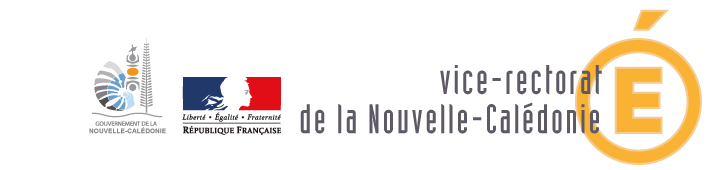 Automatismes
La résolution de problèmes nécessite de disposer d’automatismes. La pratique rituelle de questions « flash » vise à permettre l’acquisition de ces automatismes.		: renforcer la mémorisation de connaissances et l’automatisation de procédures.
      Les questions flash doivent être proposées de façon régulière, tout au long du cycle, et s’inscrire dans une stratégie d’enseignement qui articule de façon cohérente entraînement, évaluation, remédiation et consolidation.
Rituel de questions flash :
Rituel d'entrée de classe pour mobiliser les élèves sur une période brève en leur proposant une ou des questions projetée(s) au tableau, une courte vidéo, un exercice distribué à l'entrée de classe...
Permet de garantir la concentration des élèves dès le début et favorise un climat propice aux apprentissages.
L’élève est mis d’emblée en activité mathématique.
Questions flash
Pour asseoir les automatismes, entretenir les notions anciennes ou travailler celles en cours d’acquisition. Détecter les automatismes qui manquent de robustesse ou les notions mal installées. Proposer des remédiations.
Fil rouge: préparer l’introduction d’une nouvelle notion très en amont. Par exemple, en 4ème, mobiliser les acquis sur  les carrés de nombres, les aires avant de travailler sur Pythagore ; anticiper les calculs de relatifs en 5ème.
Permettre à l’élève d’être en situation de réussite dès le début de la séance.
Questions flash
Une planification nécessaire.